Applied Statistical Analysis
EDUC 6050
Week 9
Finding clarity using data
Today
Relationships!

Correlation and Intro to Regression

Chapter 13 in Book
2
Comparing Means
Assessing Relationships
Is there a relationship between the two variables?
Correlation
Regression
Is one group different than the other(s)?
Z-tests
T-tests
ANOVA
We look at how much the variables “move together”
We compare the means and use the variability to decide if the difference is significant
3
Correlation
It is a whole class of methods
Generally used with observational designs
Has similar assumptions to t-test
Is a measure of effect size
Very related (and based on) z-scores
Tells us direction and strength of a relationship between two variables
4
Correlation and Z-Scores
Z-score is a univariate statistic (only uses info from ONE variable)
Correlation is essentially the z-score between TWO variables
5
Correlation and Z-Scores
Z-score is a univariate statistic (only uses info from ONE variable)
Correlation is essentially the z-score between TWO variables
z-score of variable x
z-score of variable y
6
General
Requirements
Two or more continuous variables, 
Not necessarily directional (one causes the other)
7
General
Requirements
Two or more continuous variables, 
Not necessarily directional (one causes the other)
Linear Relationship (or at least ordinal)
8
Hypothesis Testing with Correlation
The same 6 step approach!
Examine Variables to Assess Statistical Assumptions
State the Null and Research Hypotheses (symbolically and verbally)
Define Critical Regions
Compute the Test Statistic
Compute an Effect Size and Describe it
Interpreting the results
9
1
Examine Variables to Assess Statistical Assumptions
Basic Assumptions
Independence of data
Appropriate measurement of variables for the analysis
Normality of distributions
Homoscedastic
10
1
Examine Variables to Assess Statistical Assumptions
Basic Assumptions
Independence of data
Appropriate measurement of variables for the analysis
Normality of distributions
Homoscedastic
Individuals are independent of each other (one person’s scores does not affect another’s)
11
1
Examine Variables to Assess Statistical Assumptions
Basic Assumptions
Independence of data
Appropriate measurement of variables for the analysis
Normality of distributions
Homoscedastic
Here we need interval/ratio variables
12
[Speaker Notes: For F-test, DV needs to be interval/ratio]
1
Examine Variables to Assess Statistical Assumptions
Basic Assumptions
Multivariate normality (the two variables are jointly normal)
Independence of data
Appropriate measurement of variables for the analysis
Normality of distributions
Homoscedastic
1
Examine Variables to Assess Statistical Assumptions
Basic Assumptions
Independence of data
Appropriate measurement of variables for the analysis
Normality of distributions
Homoscedastic
Variance around the line should be roughly equal across the whole line
14
[Speaker Notes: Example on board]
1
Examine Variables to Assess Statistical Assumptions
Examining the Basic Assumptions
Independence: random sample
Appropriate measurement: know what your variables are
Normality: Histograms, Q-Q, skew and kurtosis
Homoscedastic: Scatterplots
15
2
State the Null and Research Hypotheses (symbolically and verbally)
16
[Speaker Notes: Null and research hypotheses are mutually exclusive (they cover all possible outcomes)]
3
Define Critical Regions
How much evidence is enough to believe the null is not true?
generally based on an alpha = .05
17
4
Compute the Test Statistic
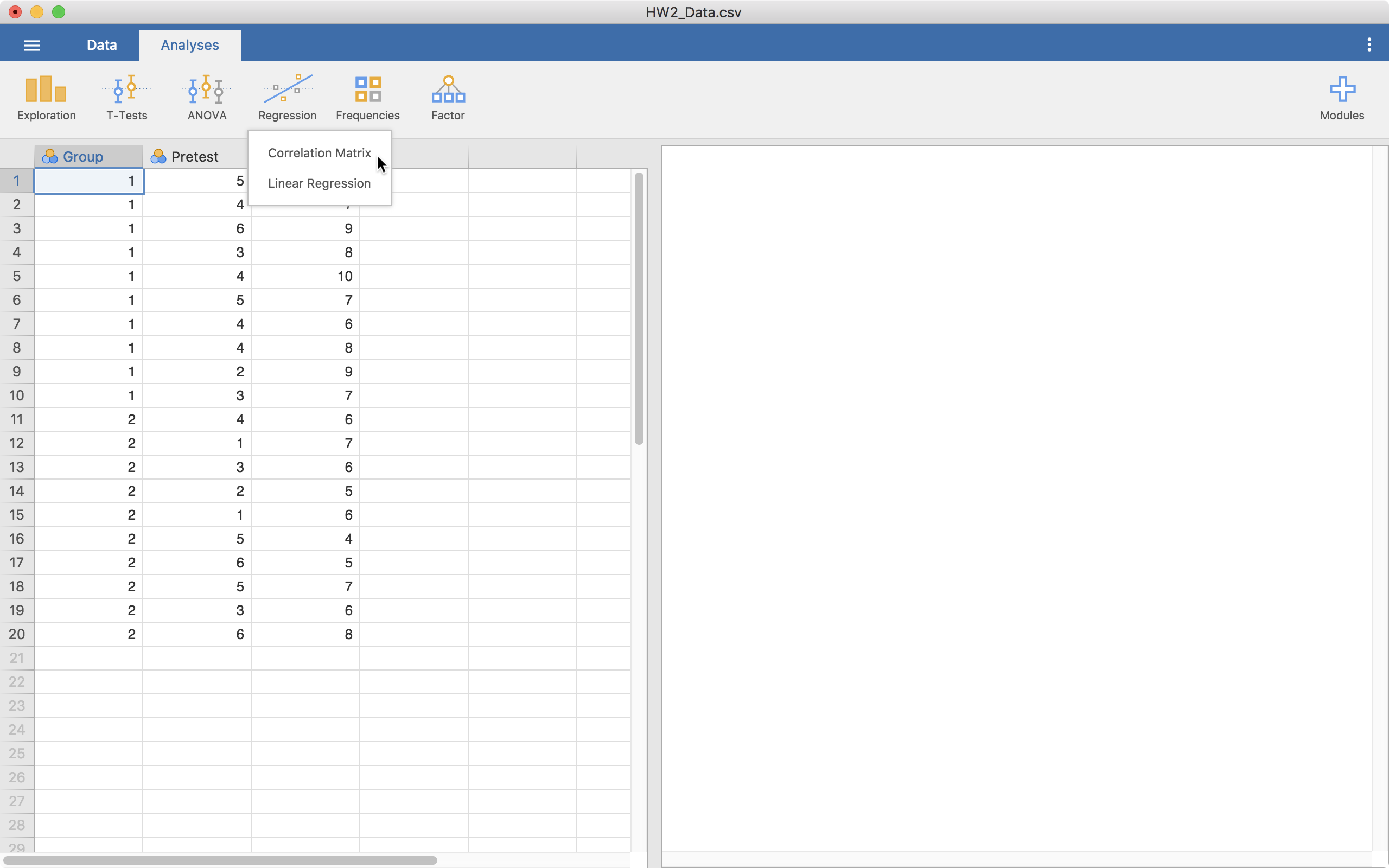 Click on 
“Correlation Matrix”
18
4
Compute the Test Statistic
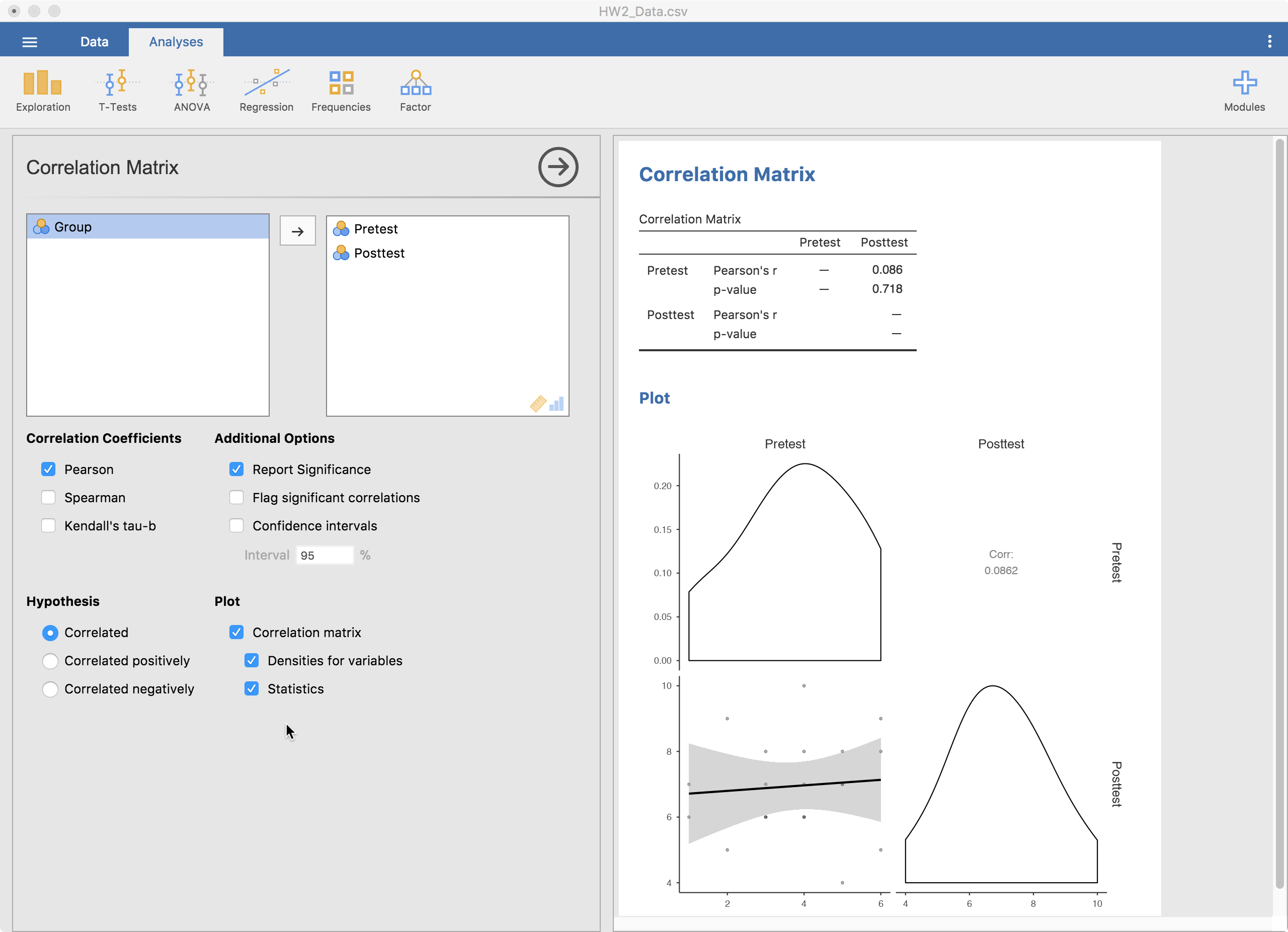 Results
Bring variables to be correlated over here
19
4
Compute the Test Statistic
Average of X
Average of Y
Y
X
20
4
Compute the Test Statistic
Average of X
If more points are in the green than not, then correlation is positive
Average of Y
Y
X
21
4
Compute the Test Statistic
Average of X
Average of Y
Y
If more points are in the red than not, then correlation is negative
X
22
5
Compute an Effect Size and Describe it
One of the main effect sizes for correlation is r2
23
[Speaker Notes: Can also use Cohen’s d here as well for each mean difference]
6
Interpreting the results
Put your results into words
Use the example around page 529 as a template
24
Intro to Regression
25
Intro to Regression
The foundation of almost everything we do in statistics
Comparing group means
Assess relationships
Compare means AND assess relationships at the same time
Can handle many types of outcome and predictor data types
Results are interpretable
26
Two Main Types of Regression
Simple
Multiple
Only one predictor in the model
When variables are standardized, gives same results as correlation
When using a grouping variable, same results as t-test or ANOVA
More than one variable in the model
When variables are standardized, is close to “partial” correlation
Predictors can be any combination of categorical and continuous
27
Logic of Regression
We are trying to find the best fitting line
Y
X
28
Logic of Regression
We are trying to find the best fitting line
We do this by minimizing the difference between the points and the line (called the residuals)
Y
X
29
Logic of Regression
Average of X
Line always goes through the averages of X and Y
Average of Y
Y
X
30
Questions?
Please post them to the discussion board before class starts
End of Pre-Recorded Lecture Slides
31
In-class discussion 
slides
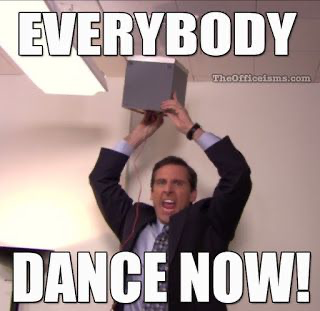 32
https://www.youtube.com/watch?v=sxYrzzy3cq8
How Correlation Works
Average of X
Average of Y
Y
X
34
How Regression Works
We are trying to find the best fitting line
We do this by minimizing the difference between the points and the line (called the residuals)
Y
X
35
Application
Example Using 
The Office/Parks and Rec Data Set
Hypothesis Test with 
Correlation
36